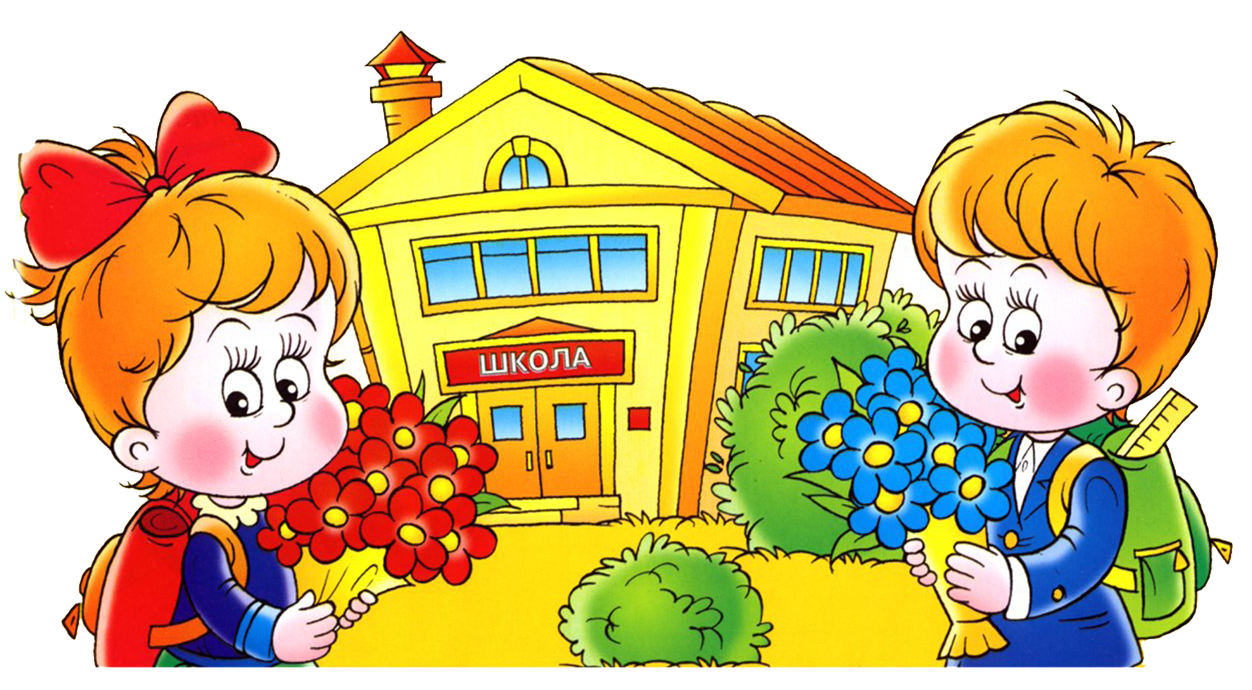 Творчий тиждень проведення вчителя початкових класів
Сорич  Л. В.
Девіз тижня
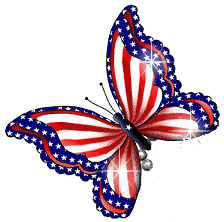 Діти повинні жити у
 світі краси,
гри, казки, музики, малюнка,фантазії, творчості.
                     В. Сухомлинський
План проведення творчого тижняДень I
Відкриття тижня «Знання – це скарб, а вміння вчитись – ключ до нього»
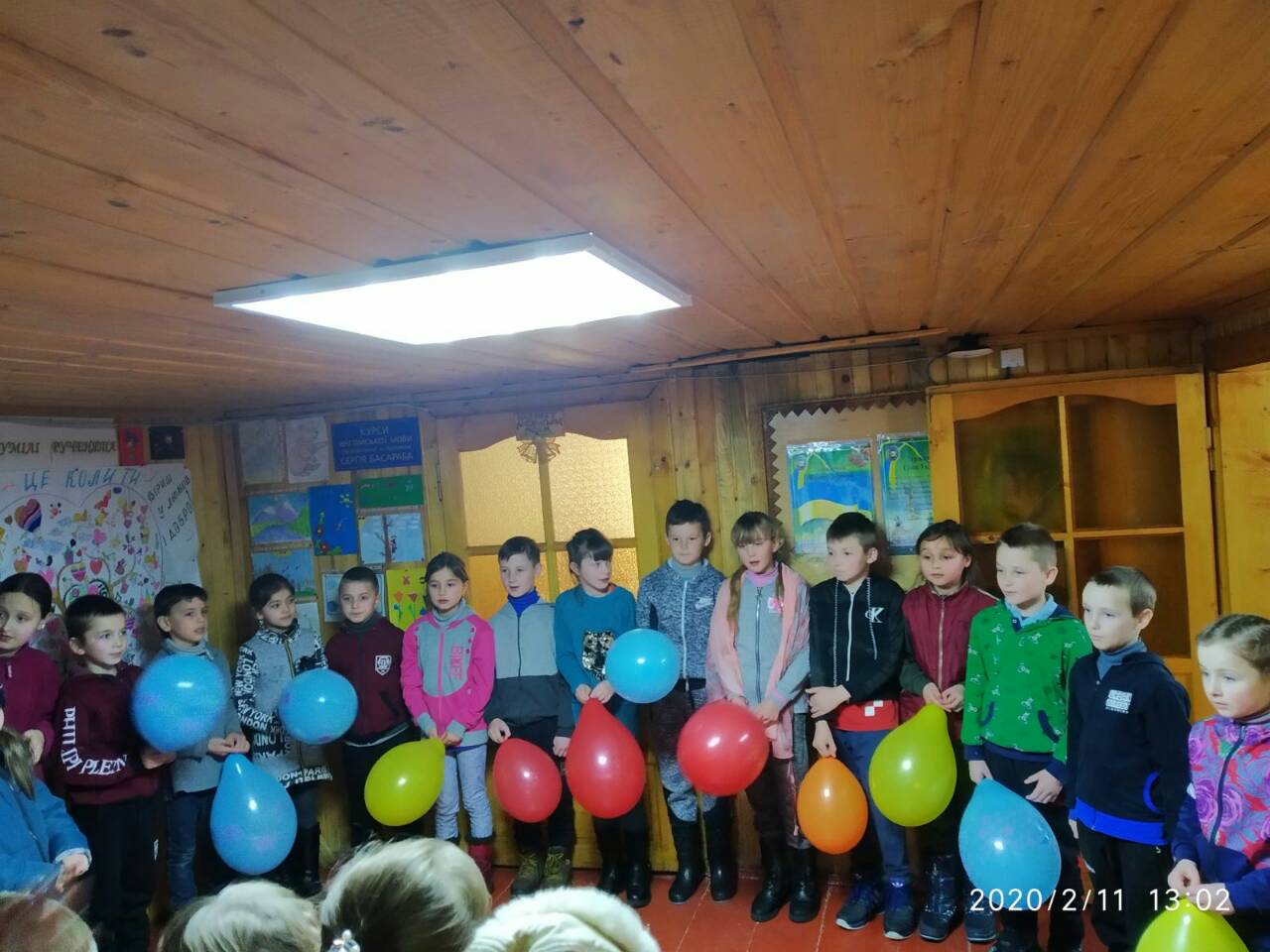 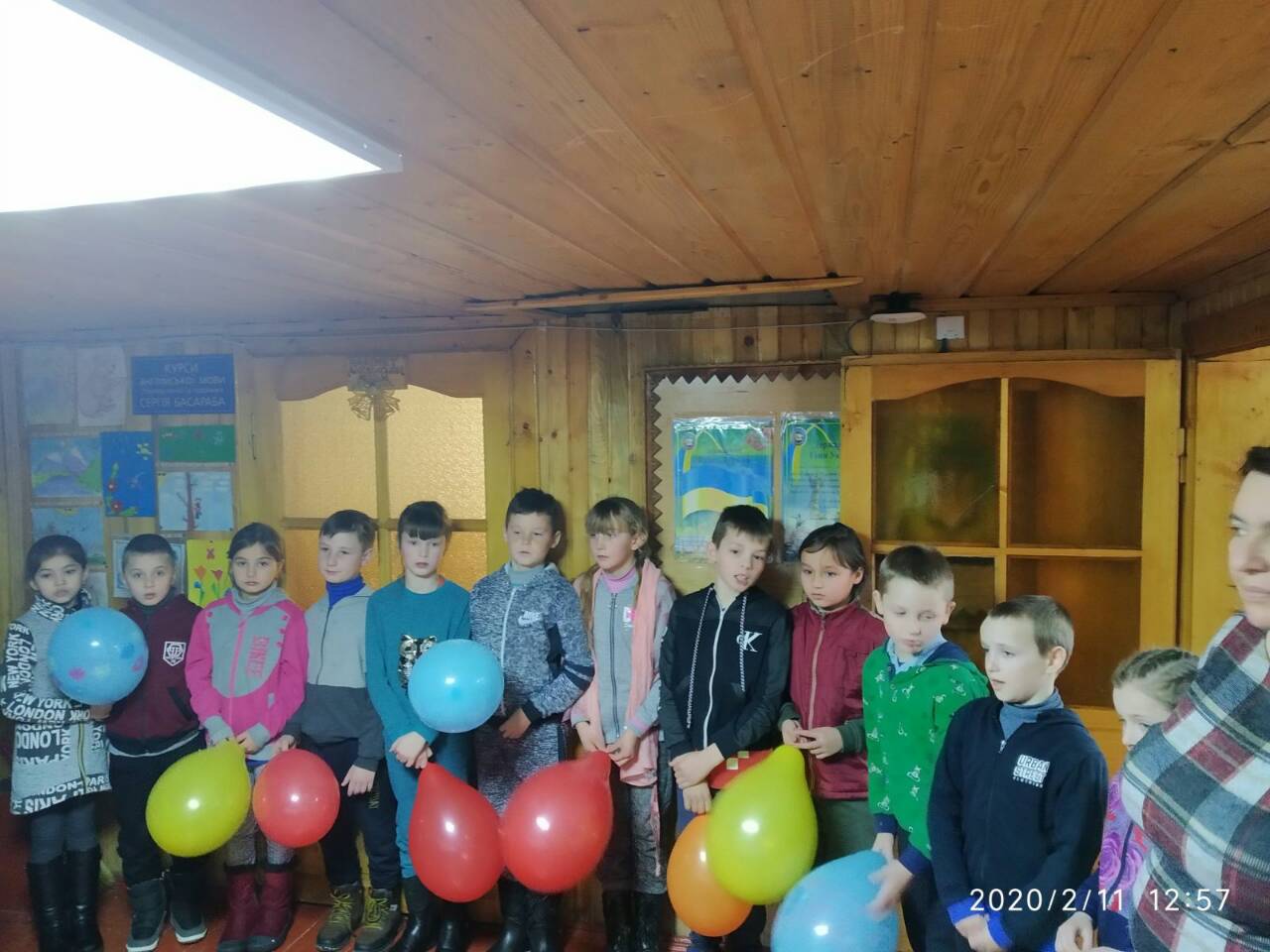 День ІІ
1. Бесіда «Життя птахів узимку. Явища природи взимку». 
2. Конкурс малюнків «Зимуючі птахи».
3. Акція «Підгодуй пташенятко».
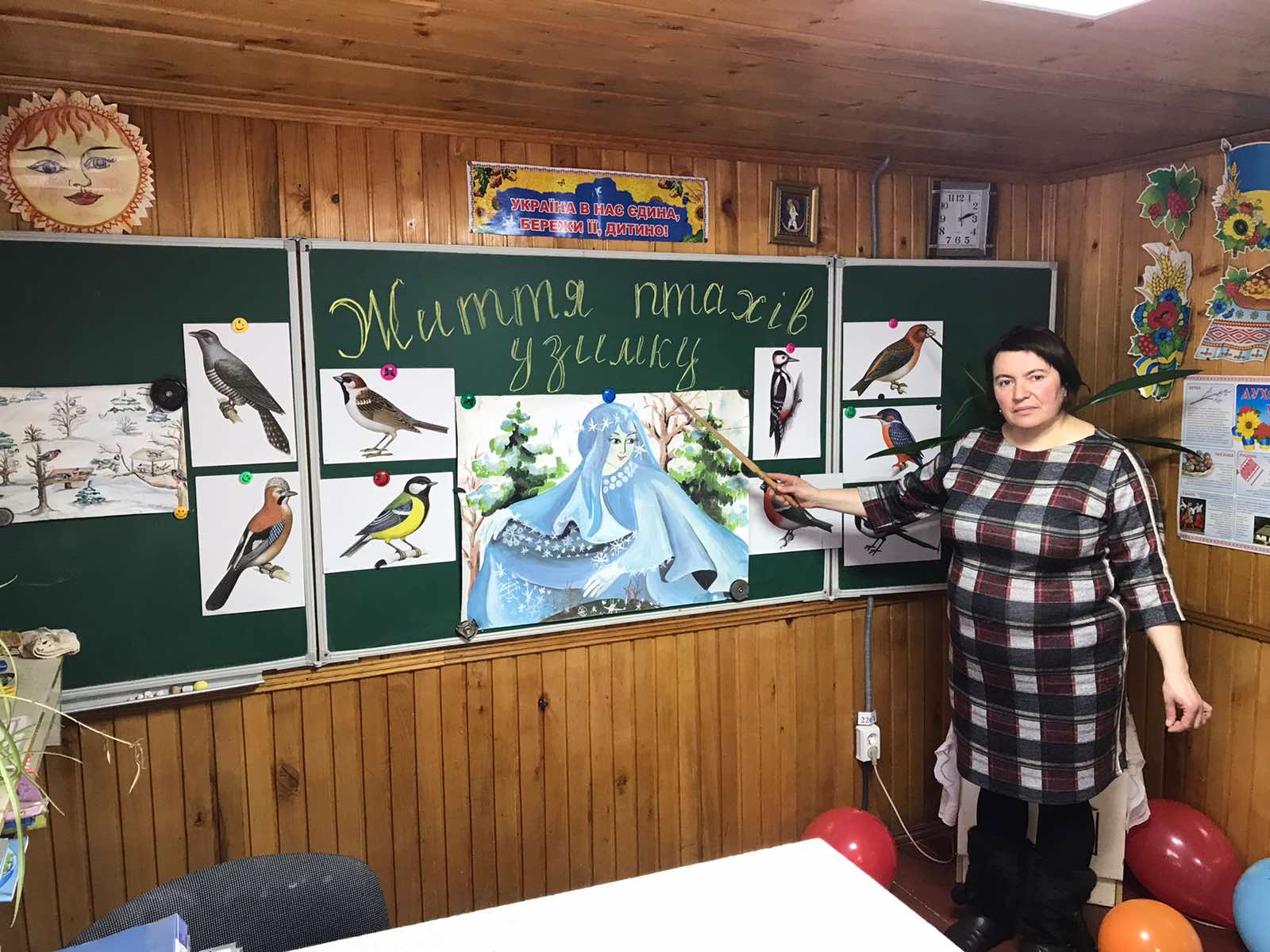 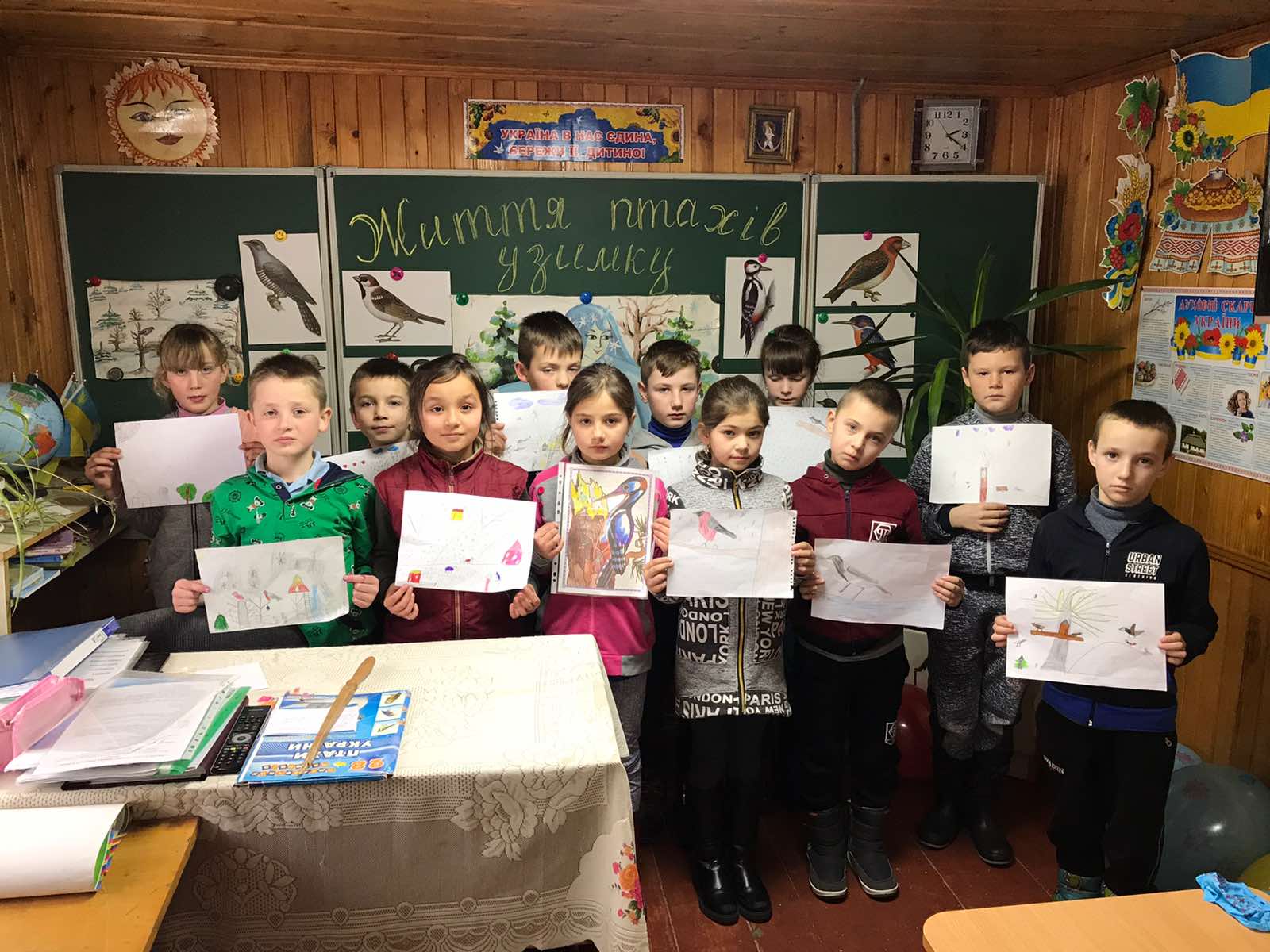 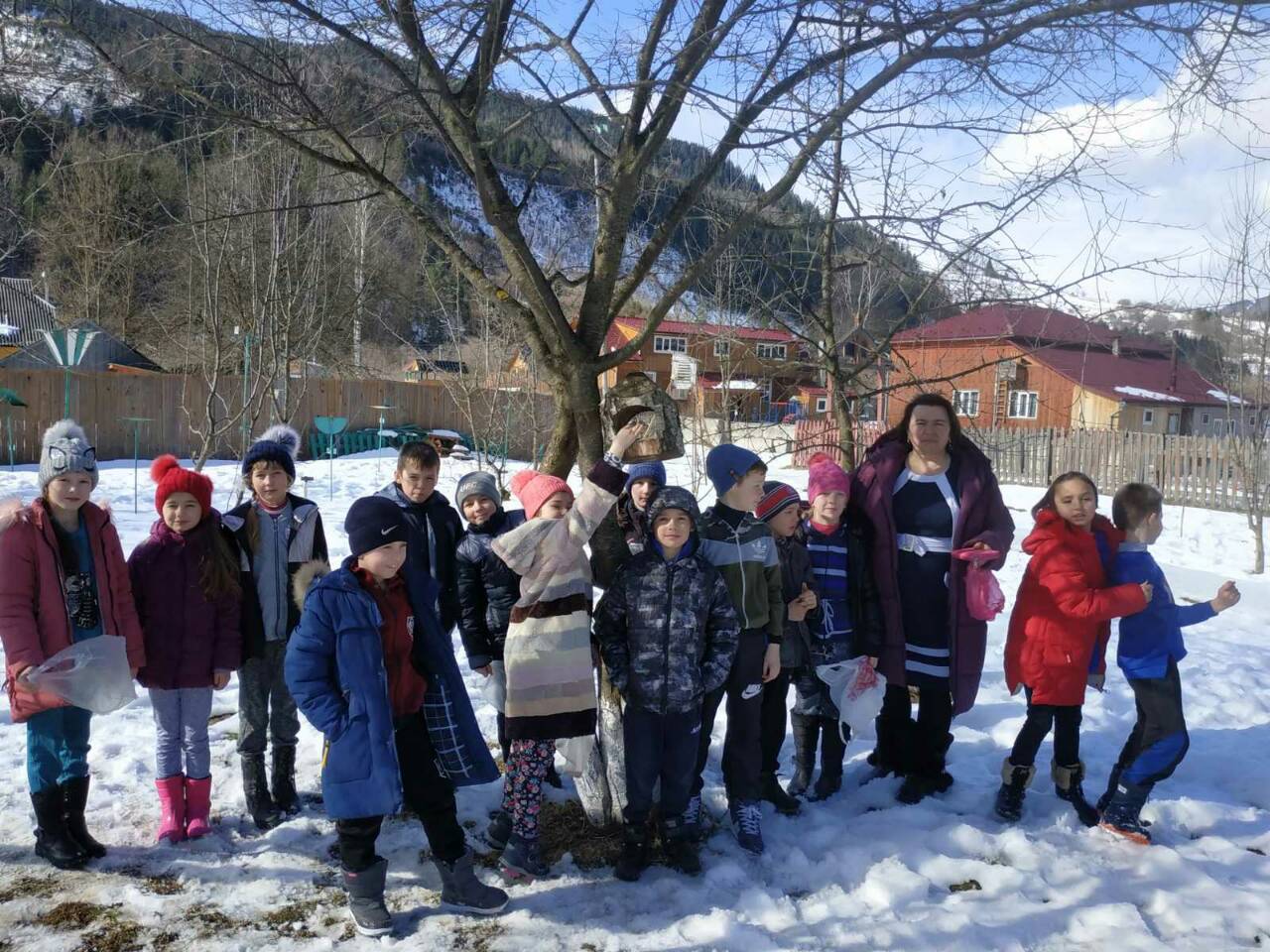 День ІІІ
Відкритий урок з математики. Тема уроку. Письмове додавання трицифрових чисел,коли сума одиниць більша за 10 одиниць або сума десятків більша за 10 десятків.
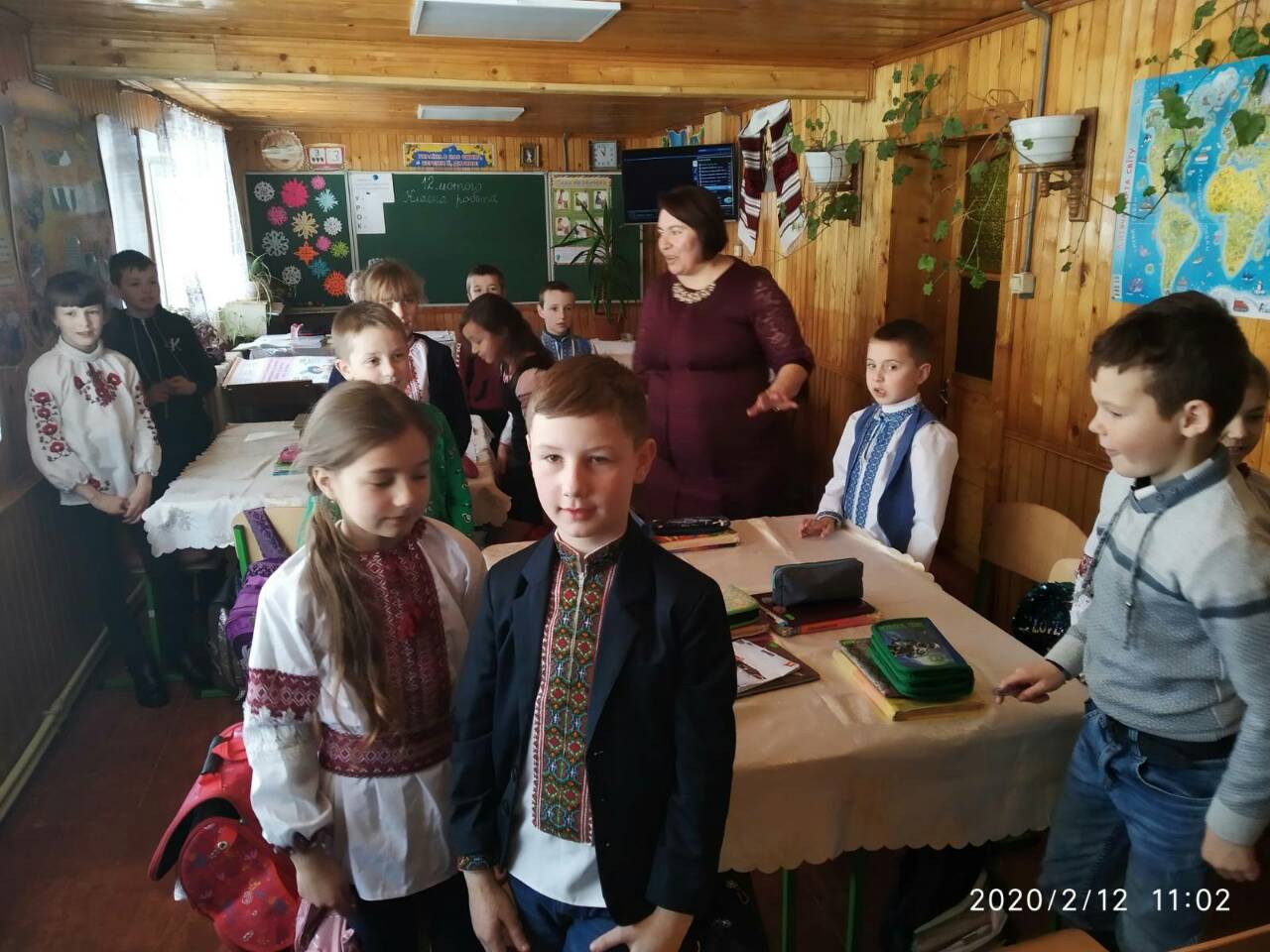 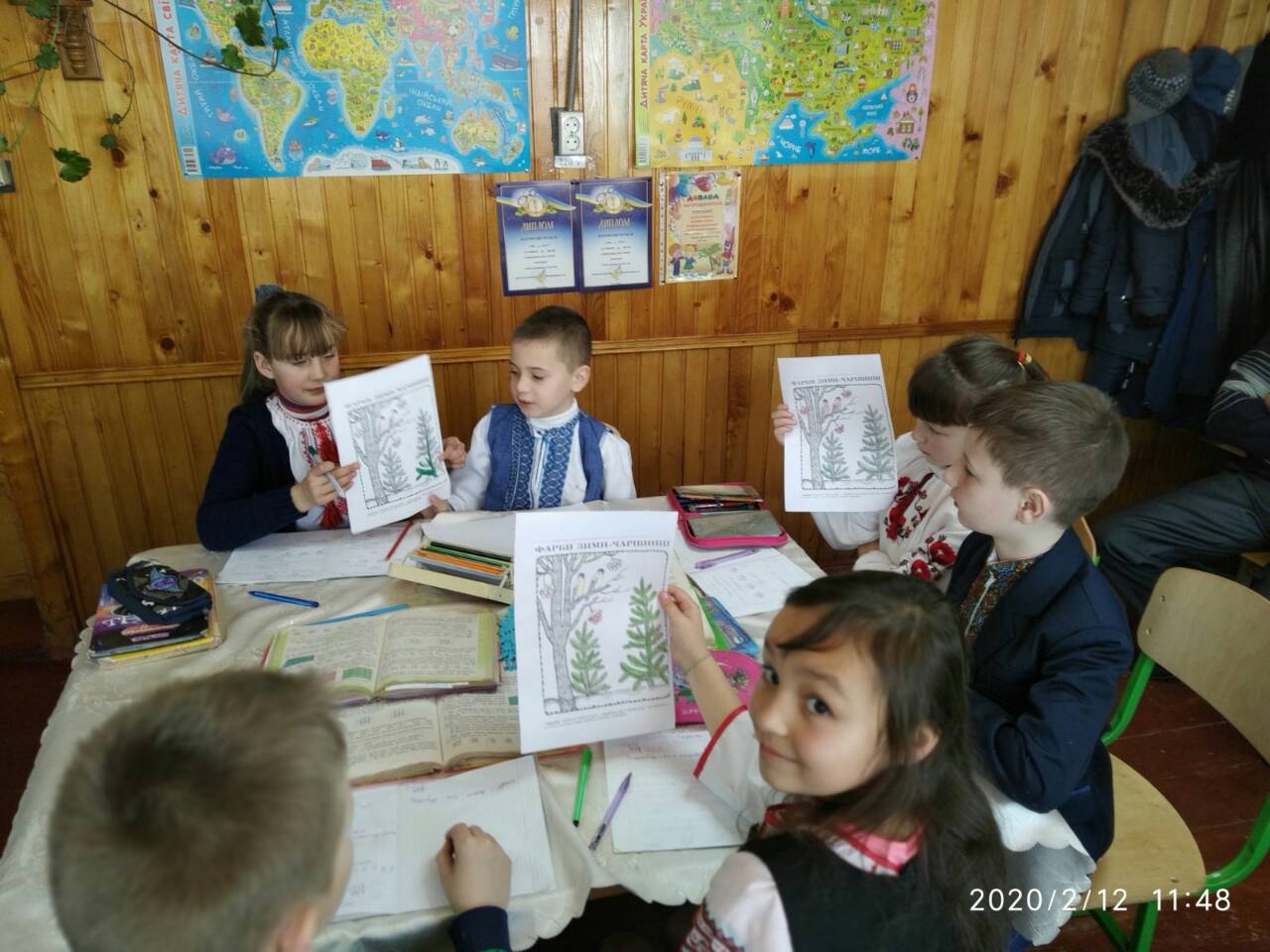 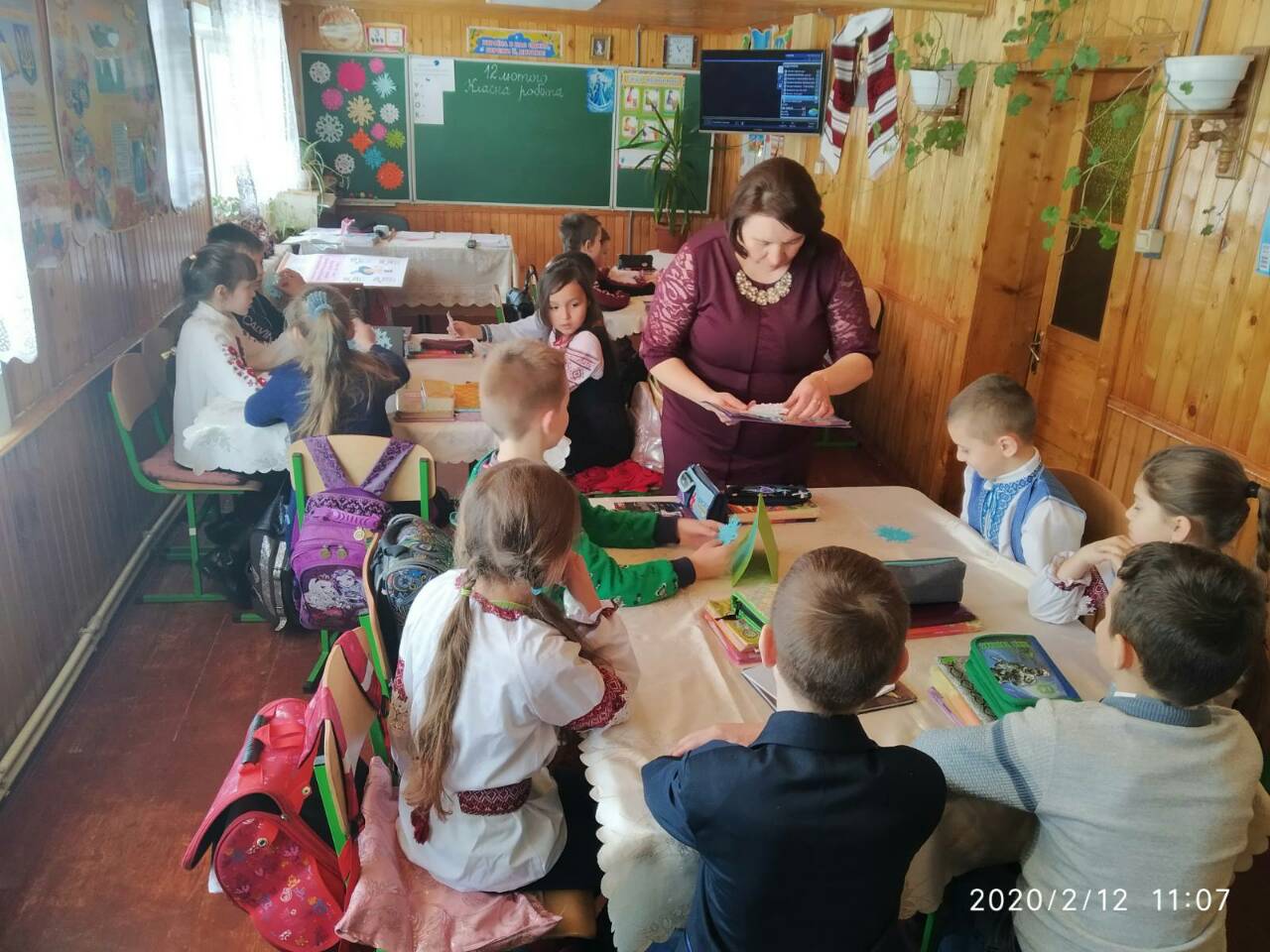 День ІV
Інтелектуальна гра «Найрозумніший».
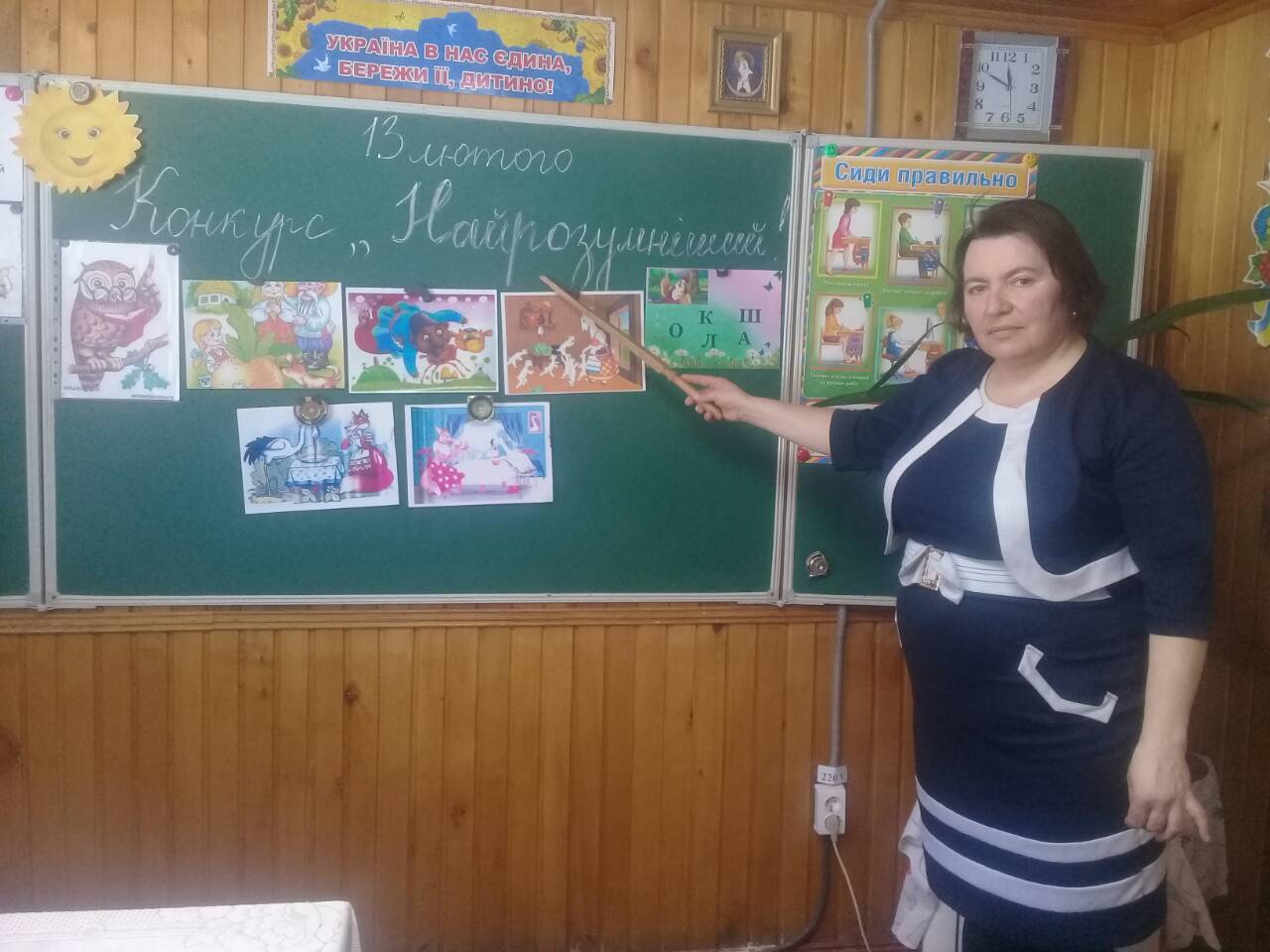 ДеньV
Відкритий урок із літературного читання. 
Тема уроку. Замилування переплітається зі смутком. Ганна Чубач «Зупинюся над рікою». 
2. Виховний захід
Родинне свято «Моє дитинство золоте».
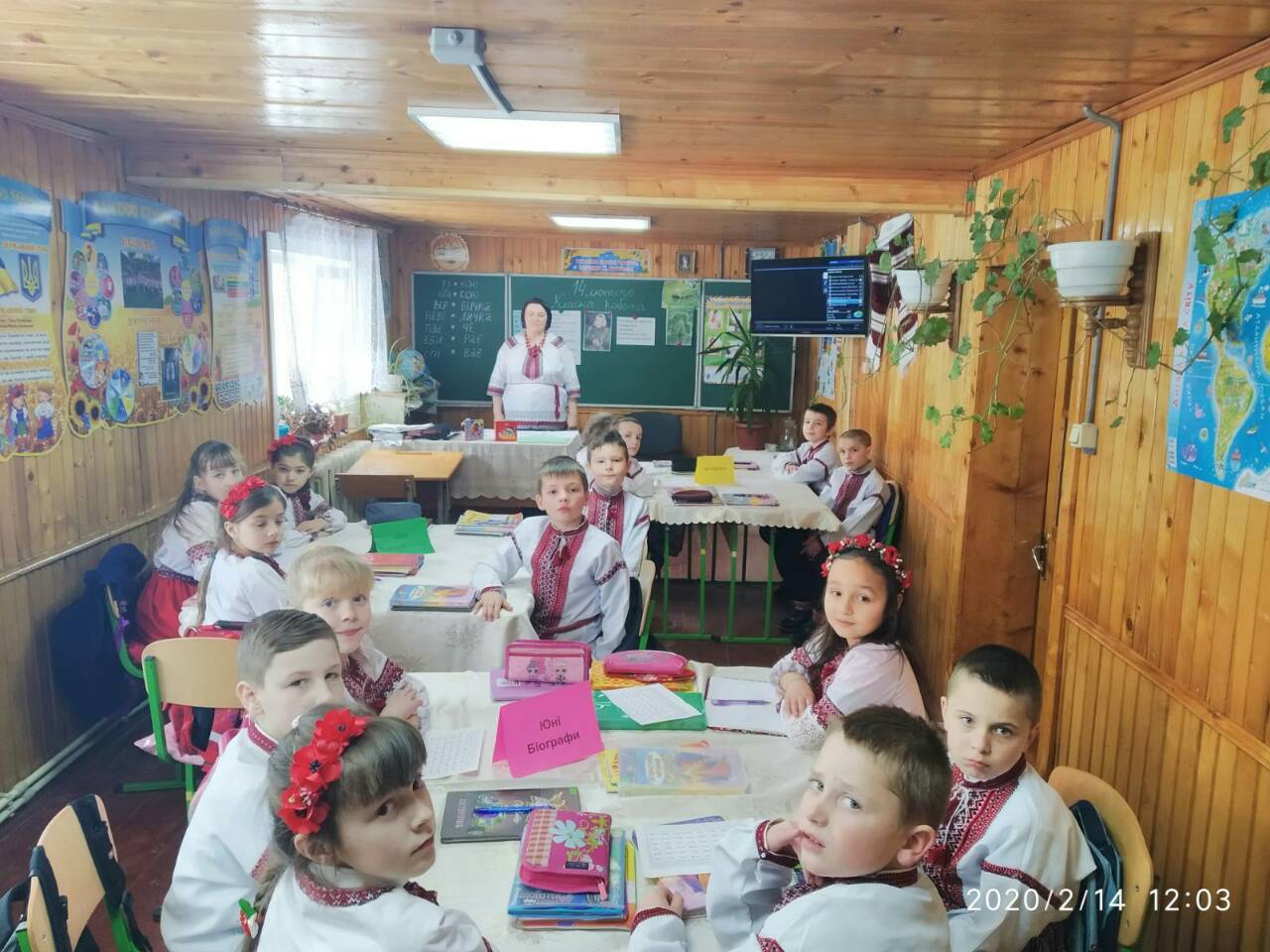 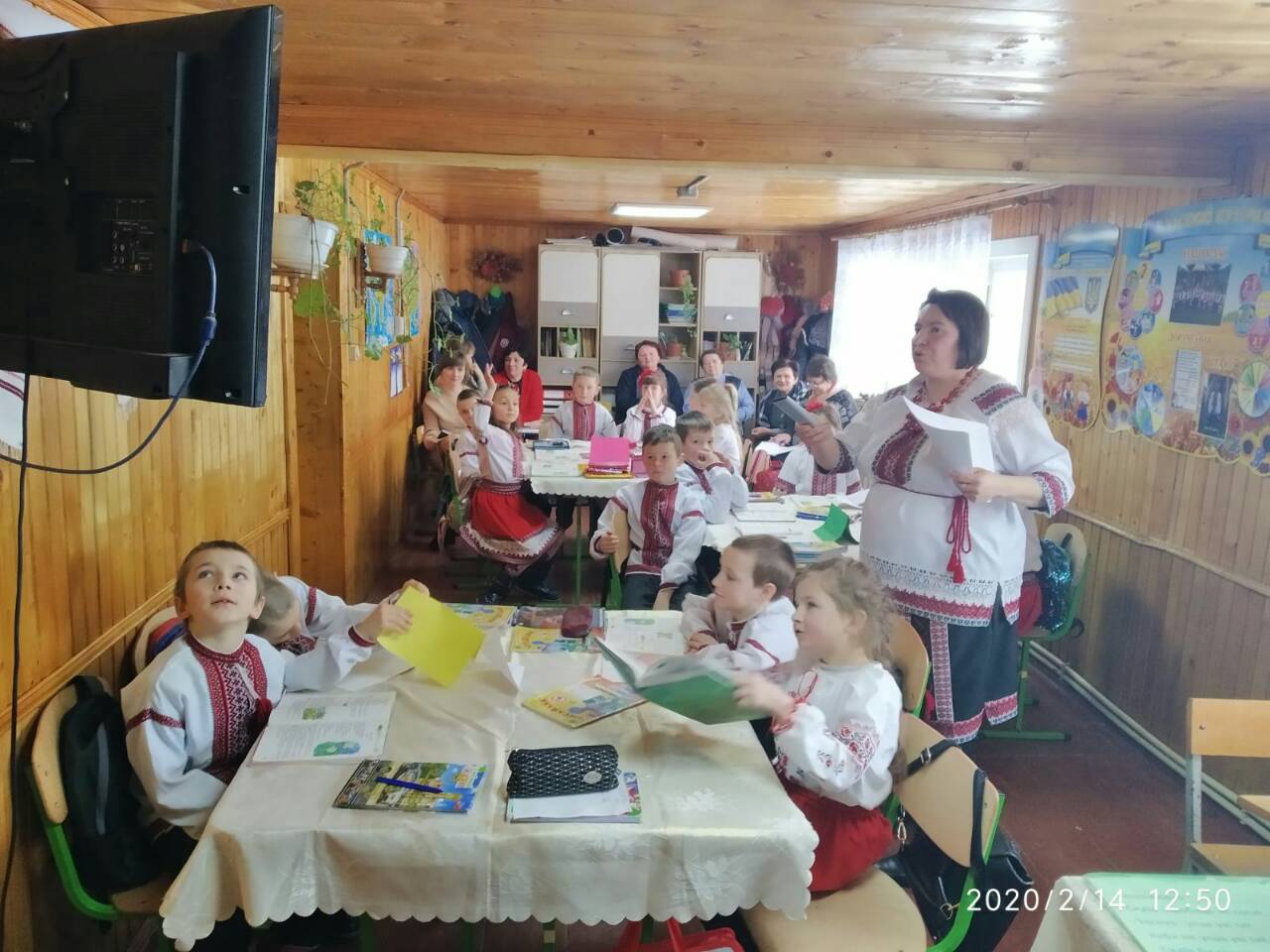 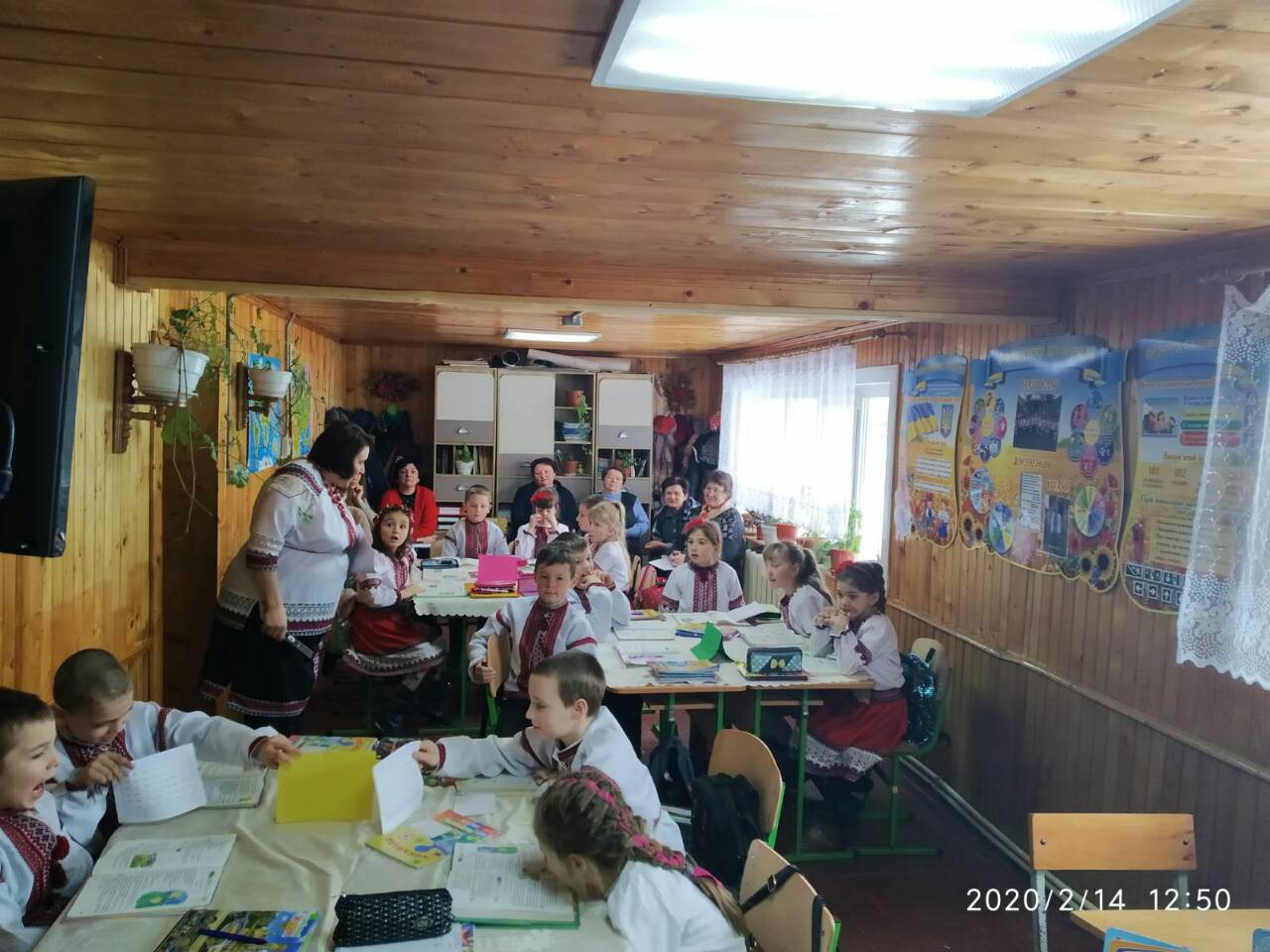 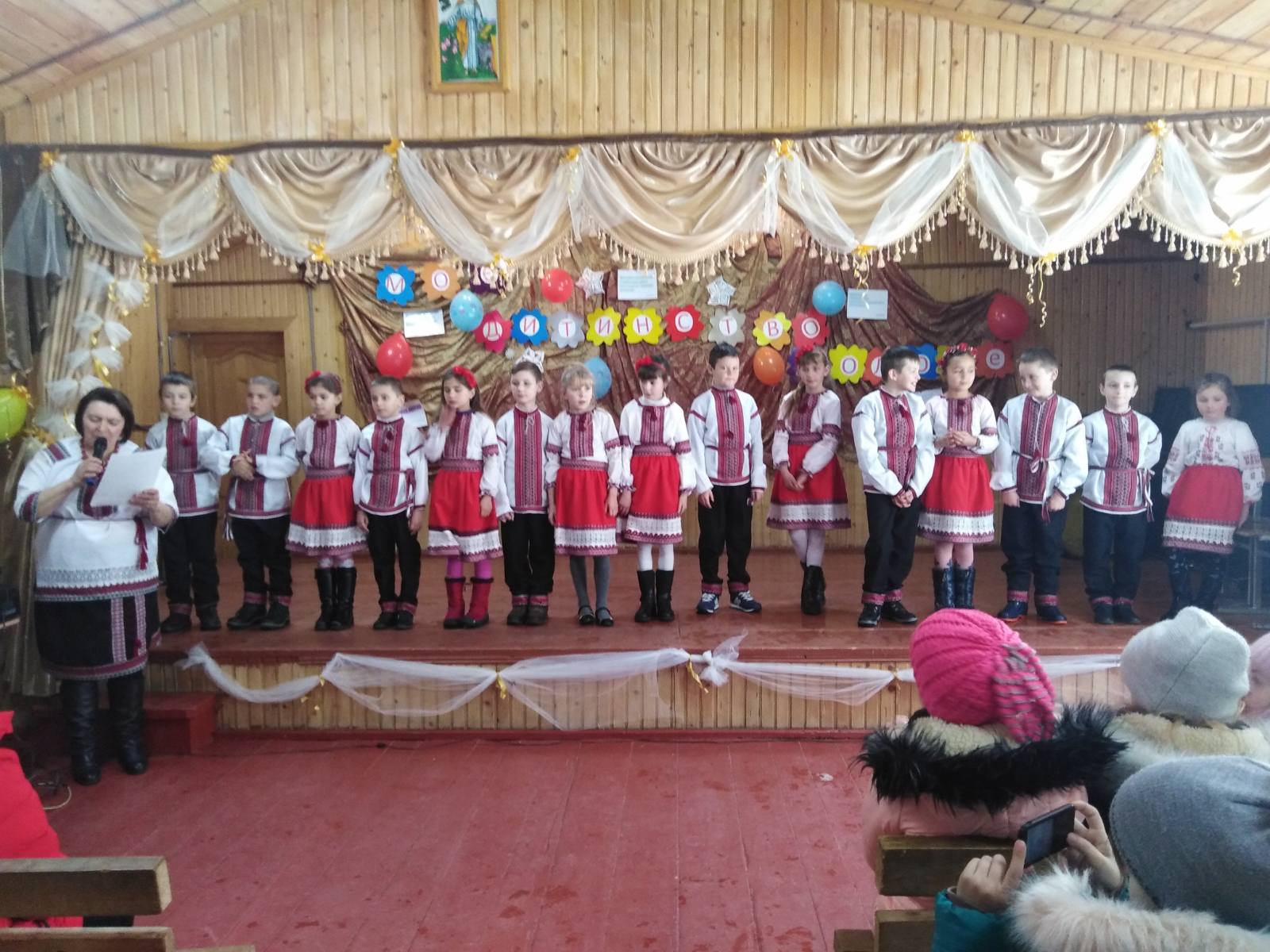 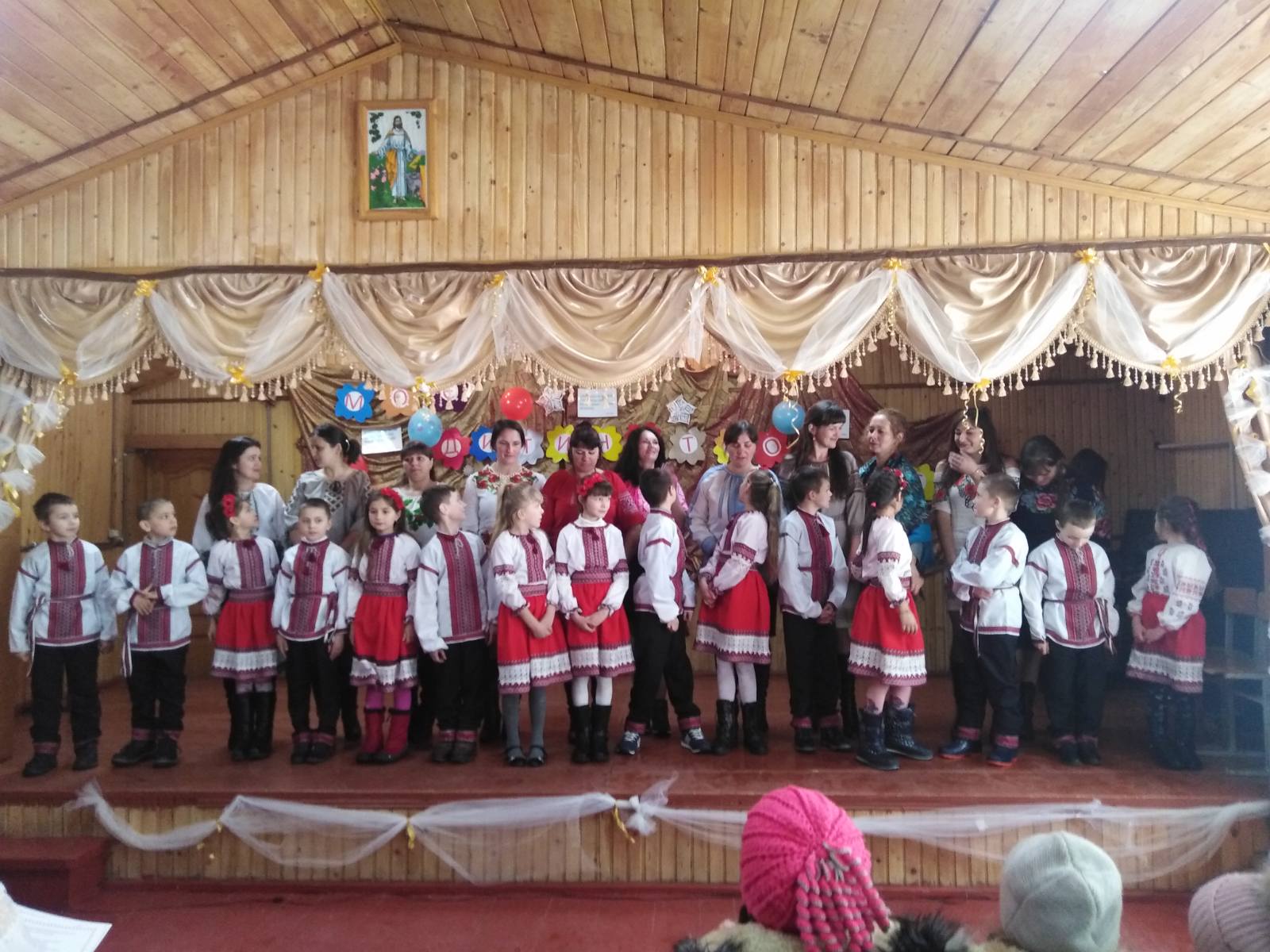